Урок 
окружающего мира
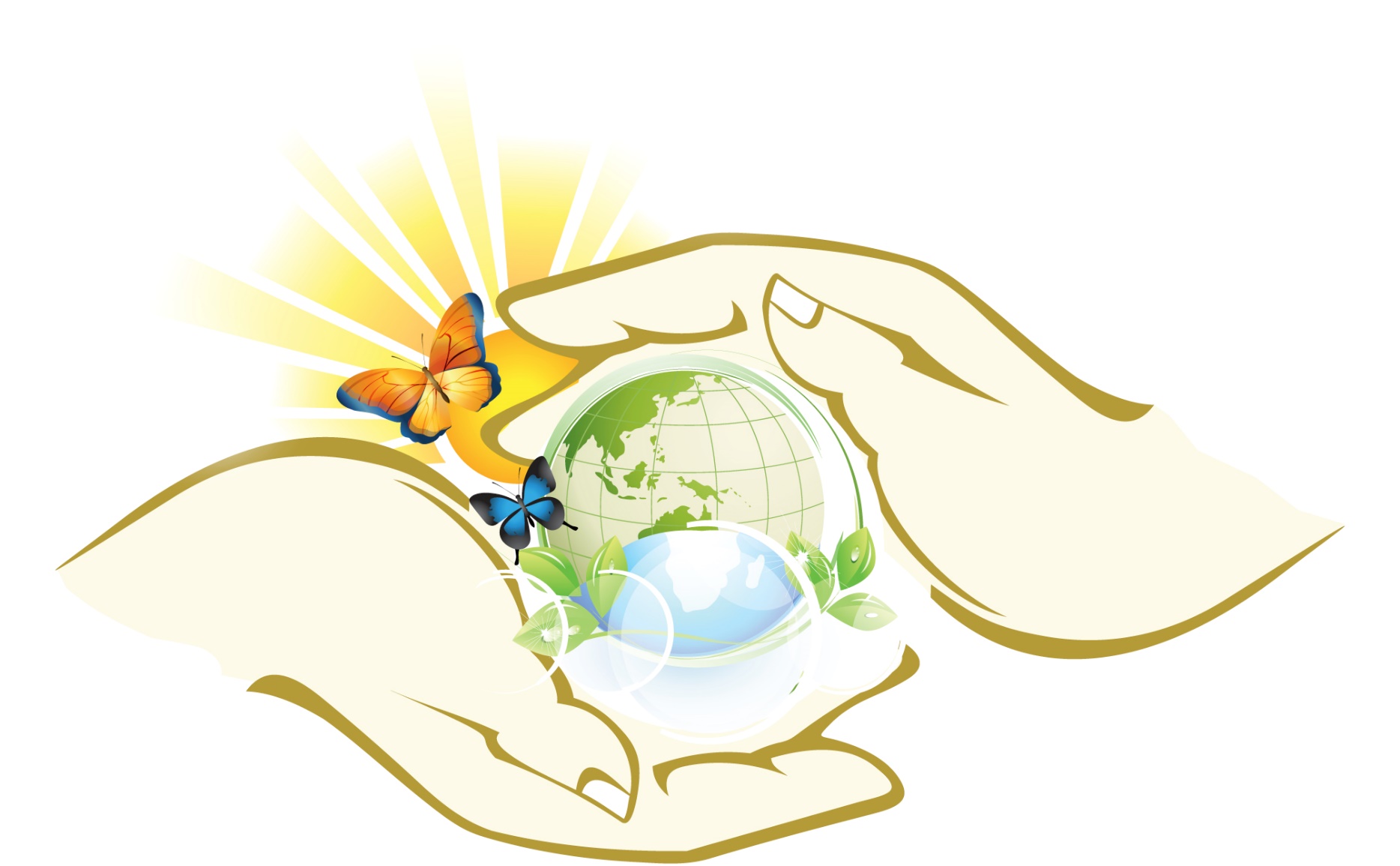 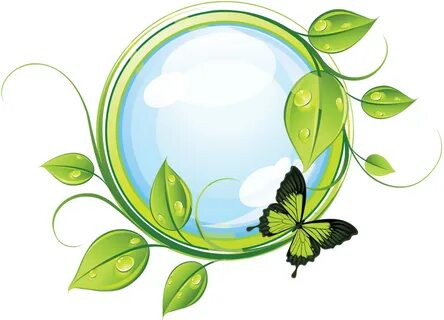 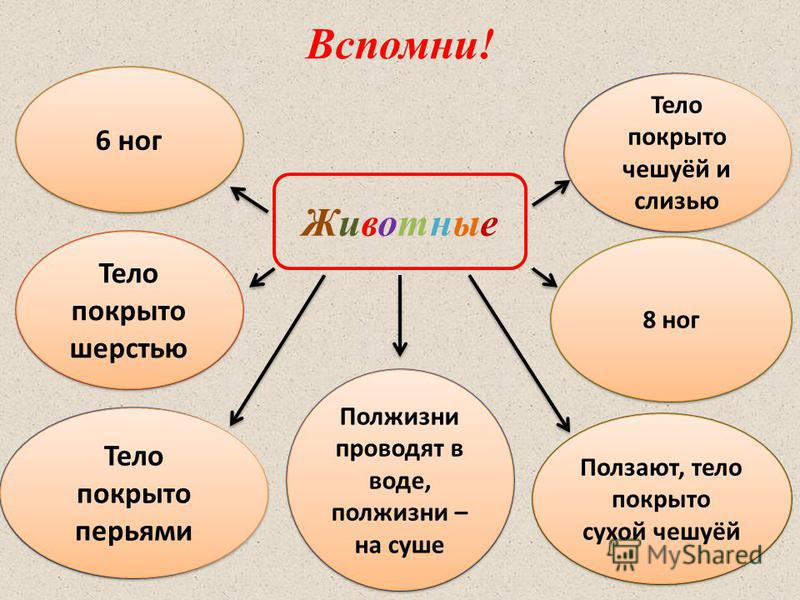 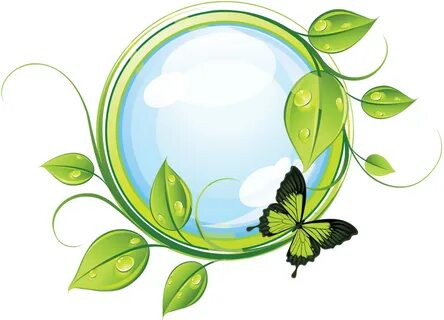 Детям нужно выполнить классификацию животных. Кто выполнил задание верно?
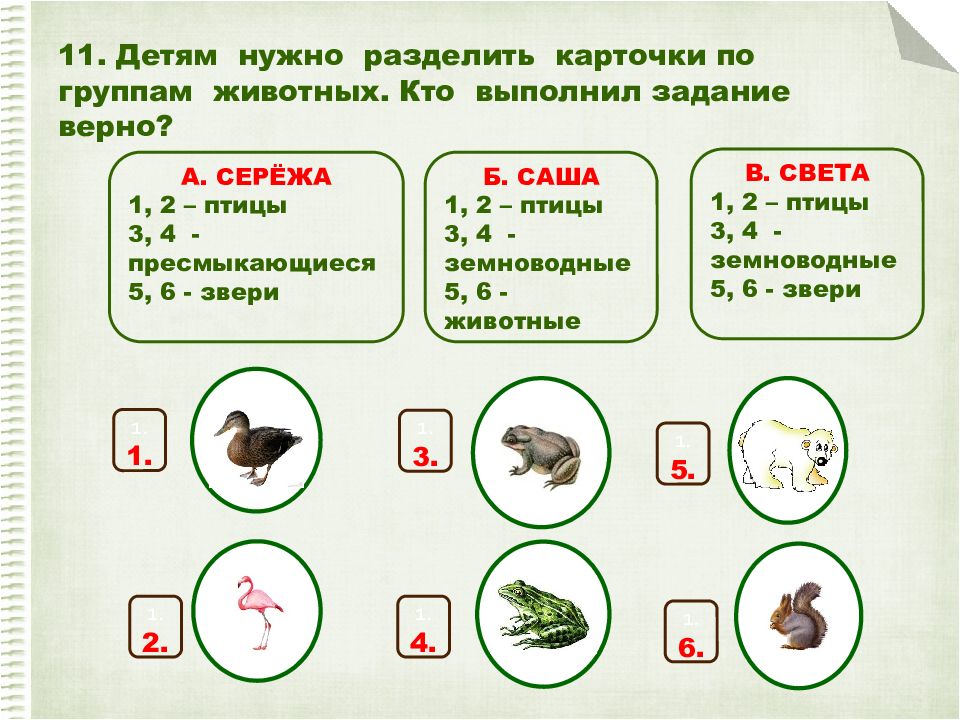 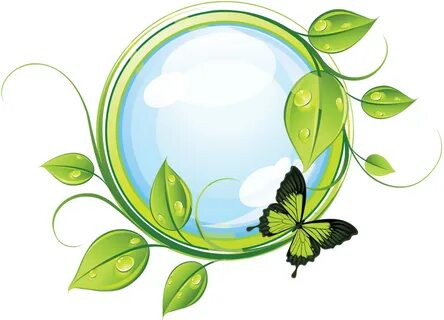 Кто лишний?
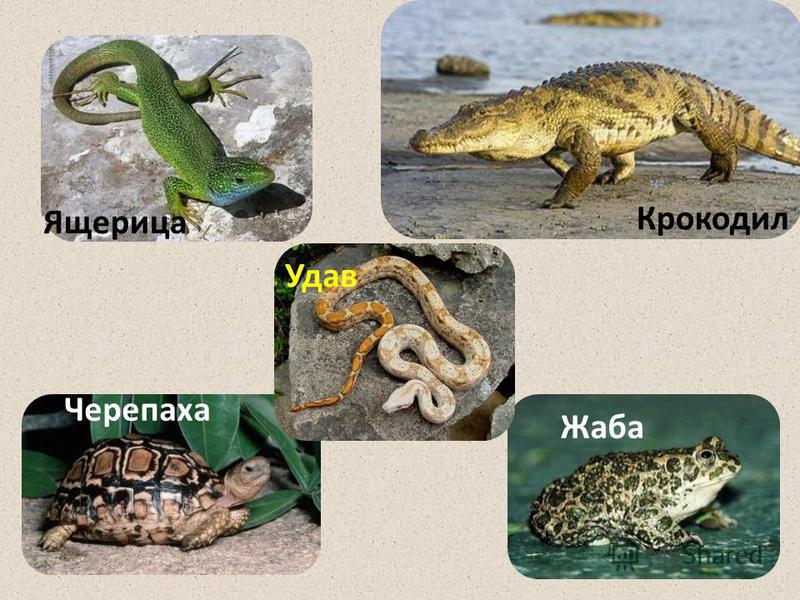 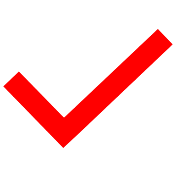 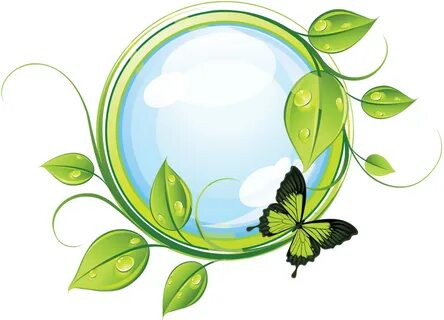 Кто лишний?
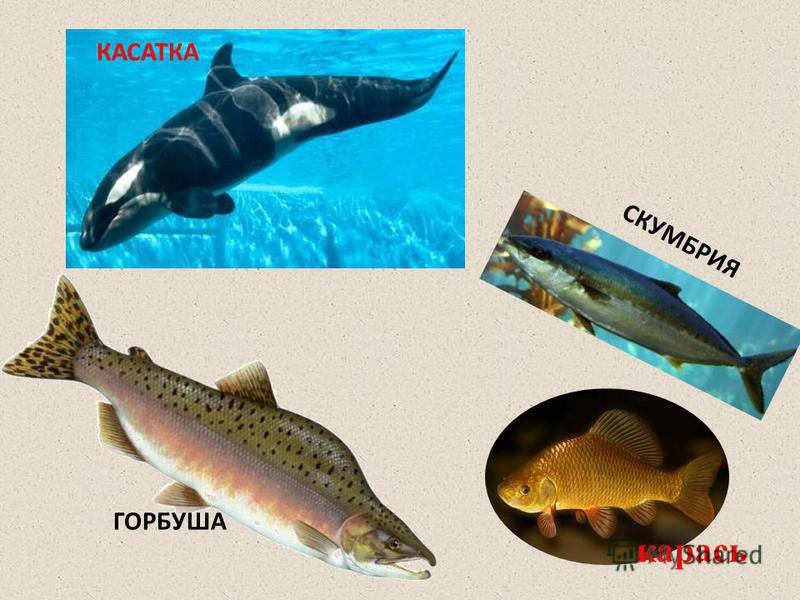 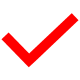 Кто лишний?
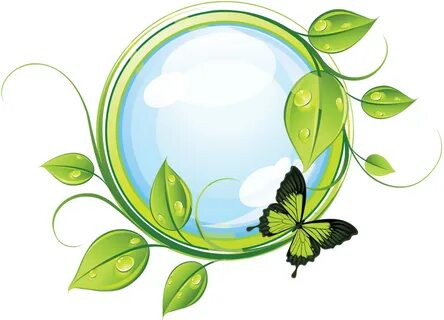 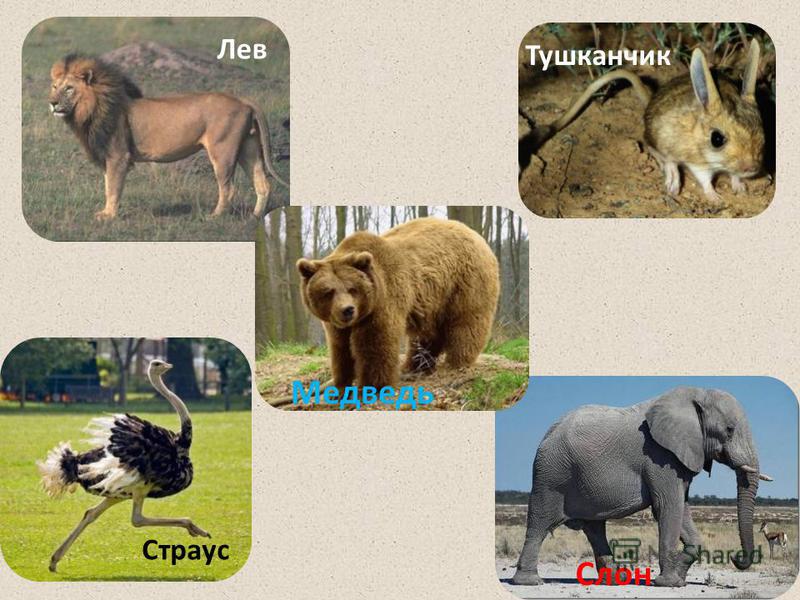 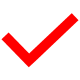 Кто лишний?
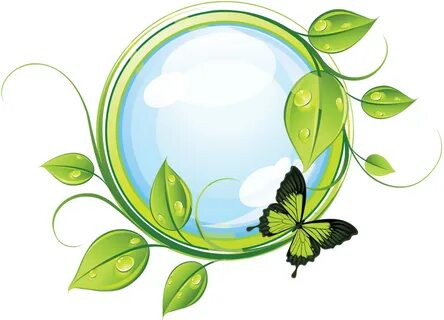 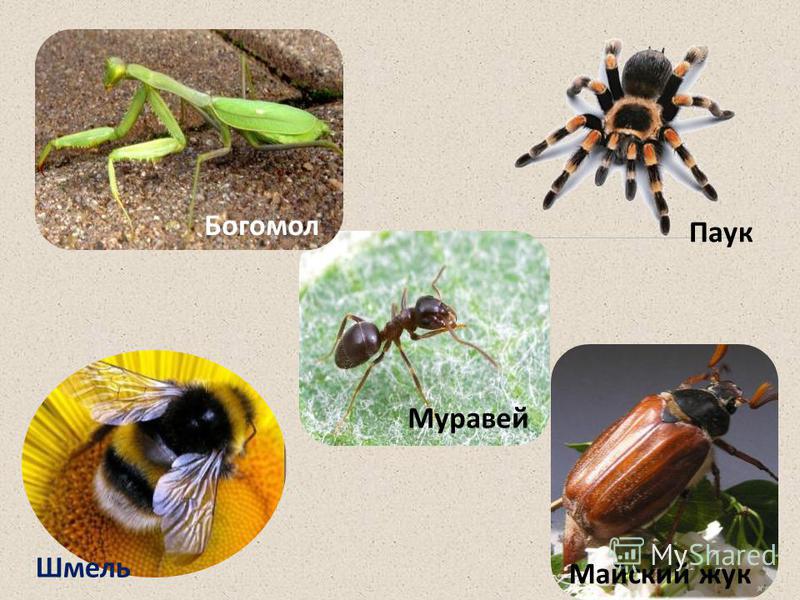 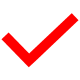 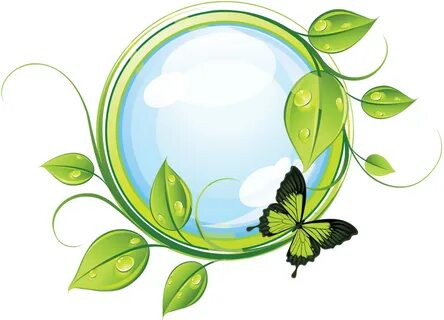 Кто лишний?
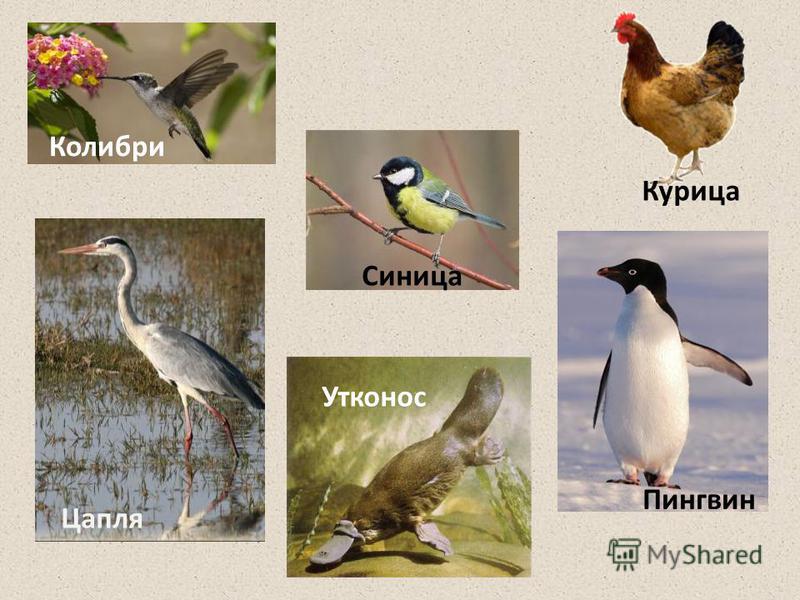 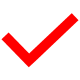 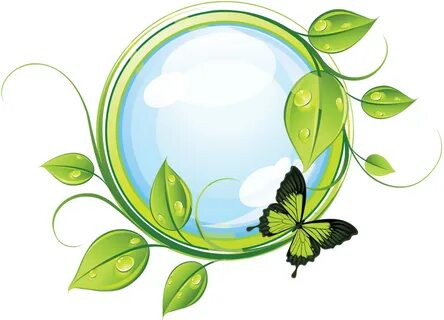 Как вы думаете, есть ли между ними связь?
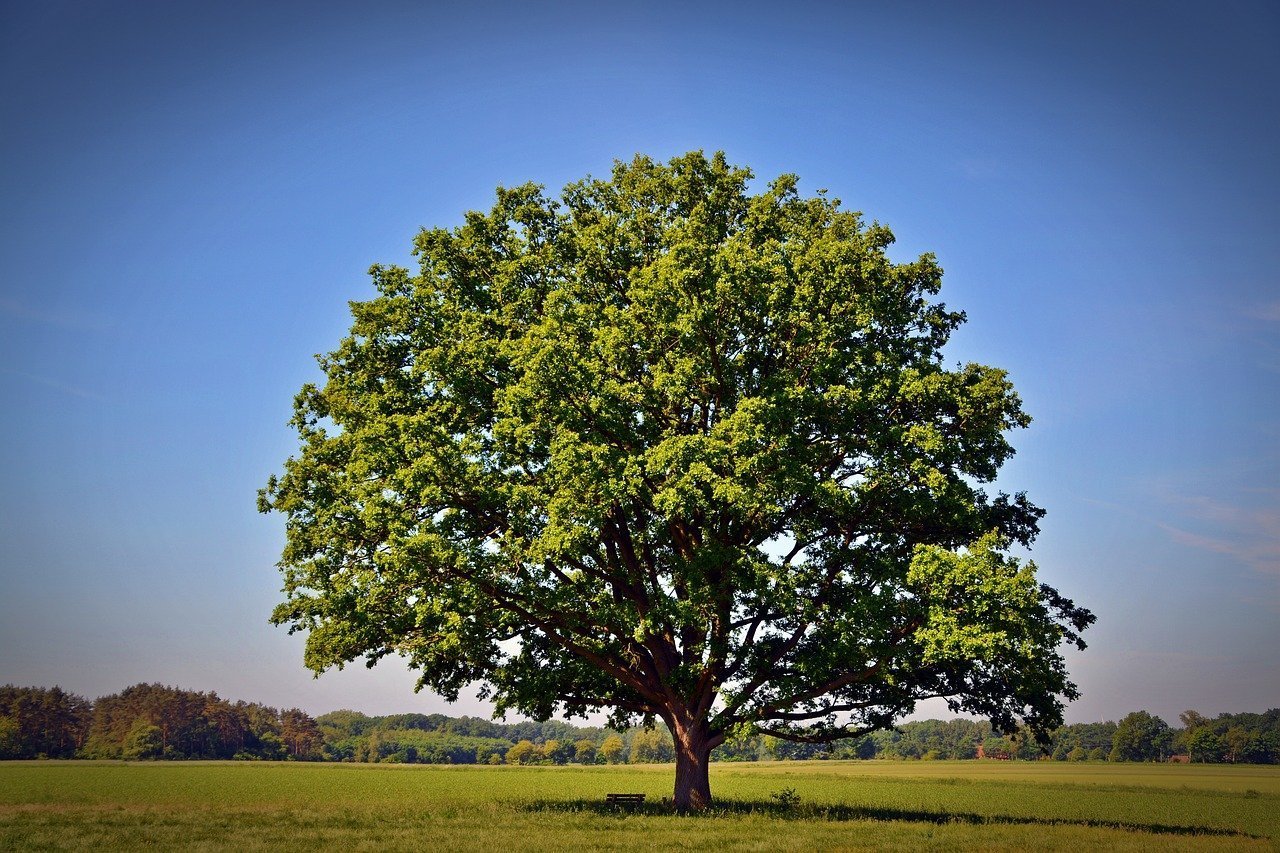 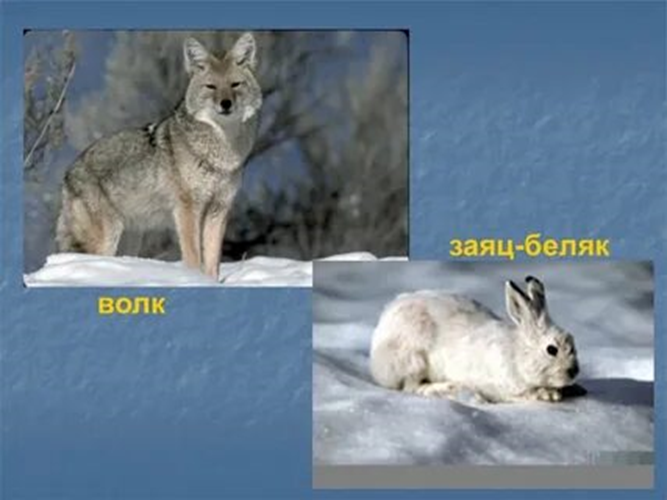 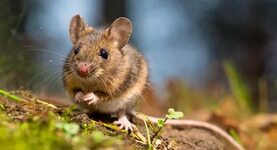 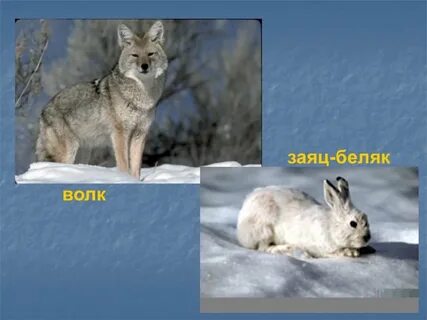 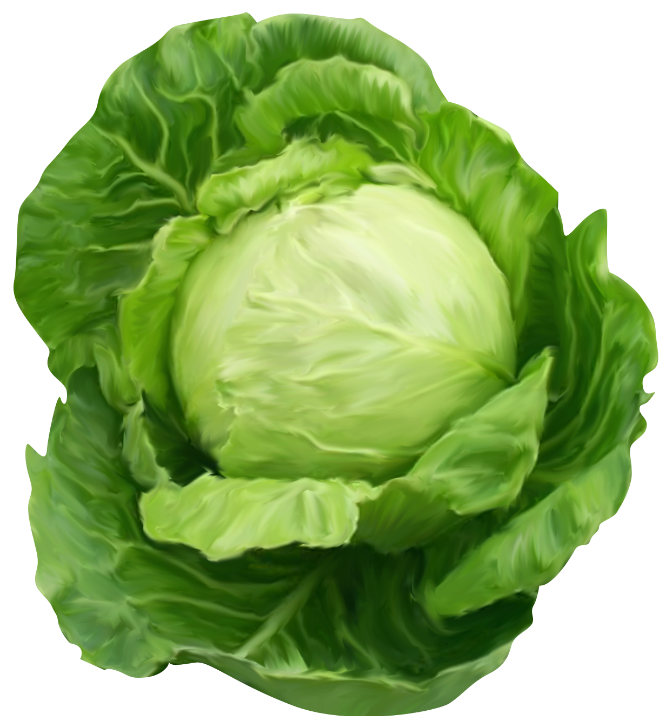 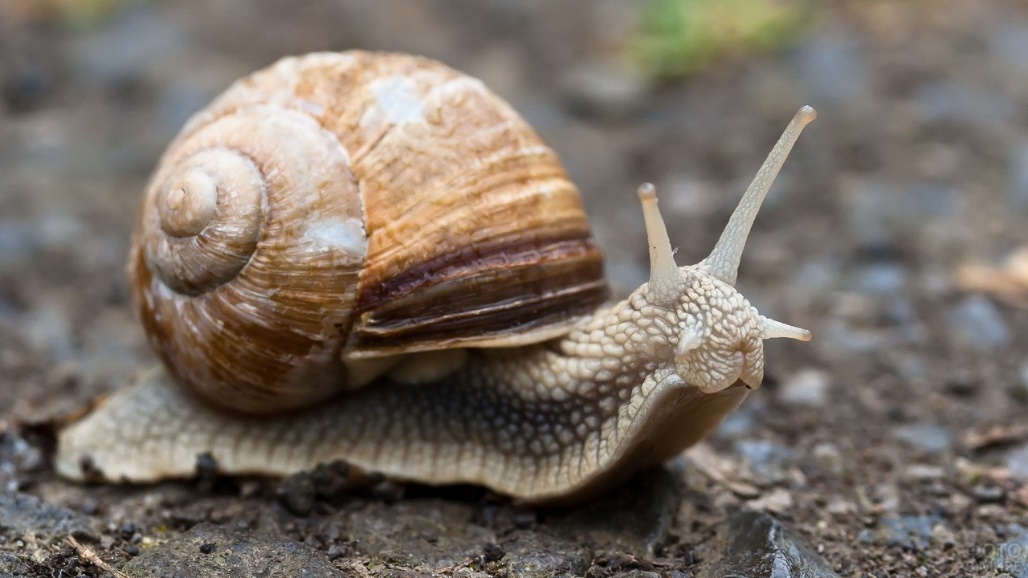 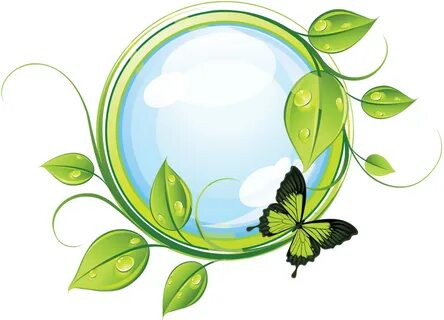 Тема урока
«Кто что ест»
Цель урока
1. Узнать на какие группы делятся животные по способу питания
2. Познакомиться с понятием «цепи питания»
- Верите ли вы, что в жизни волка большую роль играют 
листья берёзы?
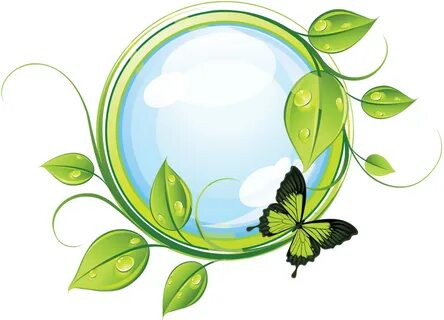 Работа в группах
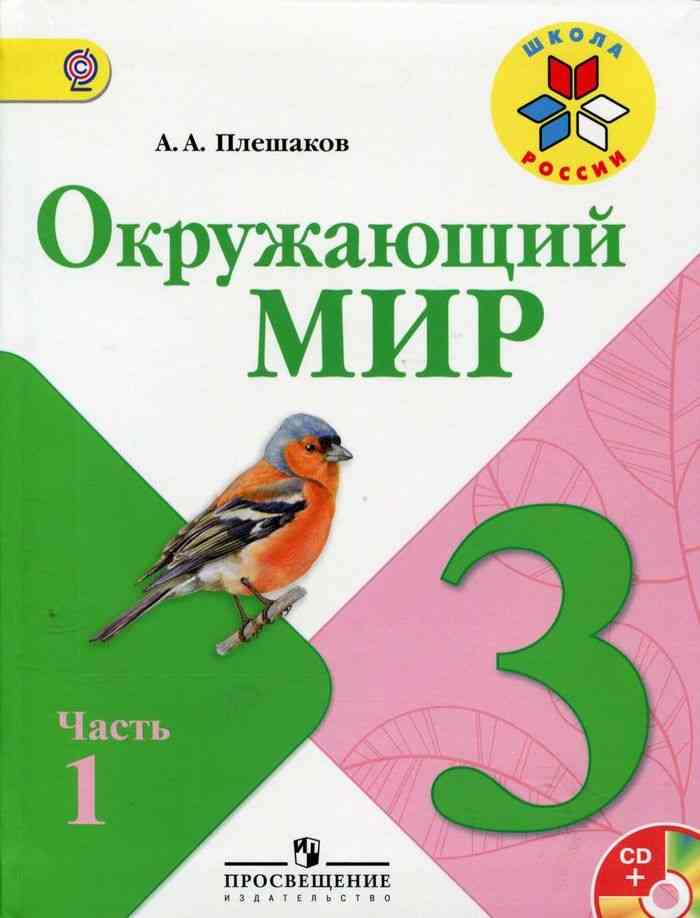 1.Откройте учебник на стр.94.
2. Прочитайте текст. Чем могут питаться животные?
3. Заполните схему классификации животных по способу питания
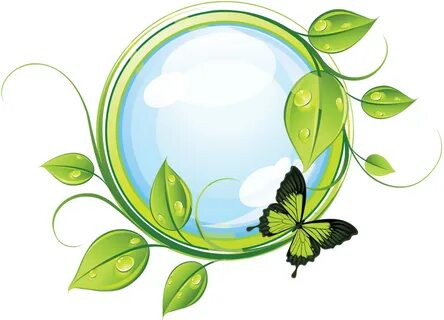 Схема классификации животных по способу питания
Растительноядные
Насекомоядные
Животные
Хищные
Всеядные
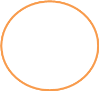 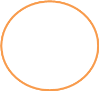 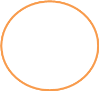 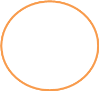 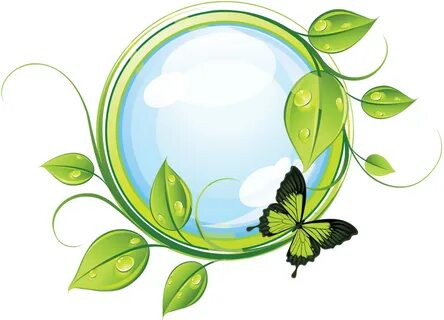 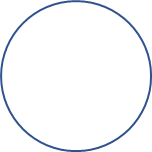 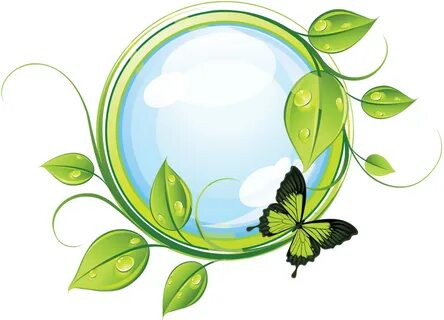 Цепь питания лисицы
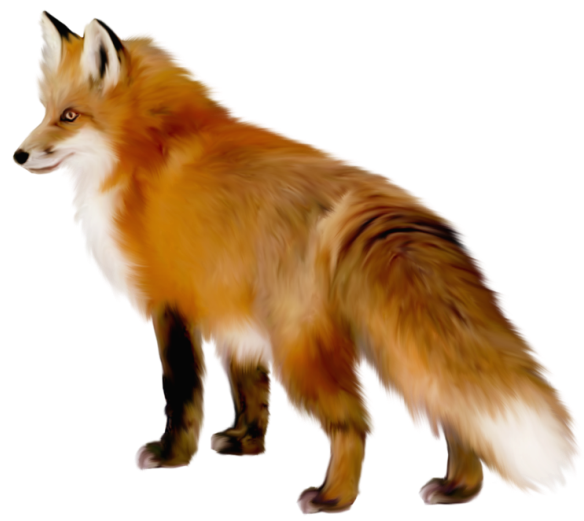 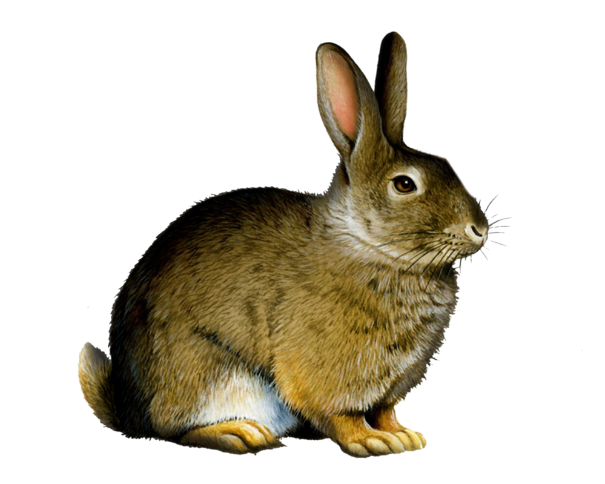 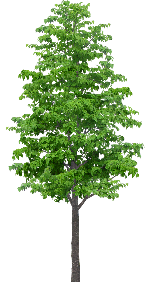 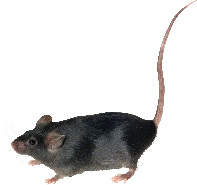 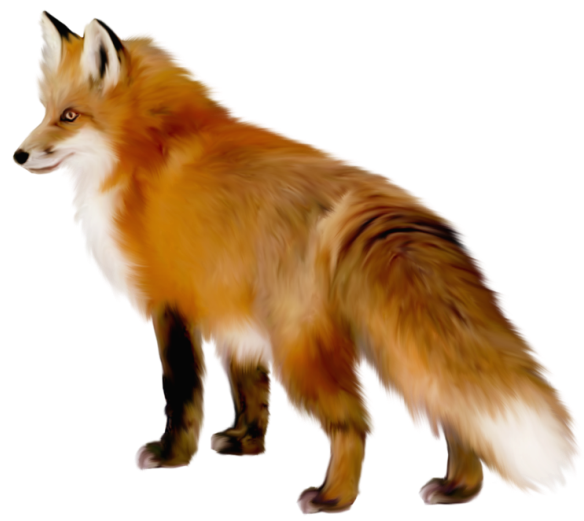 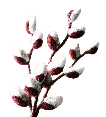 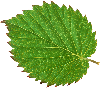 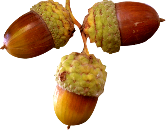 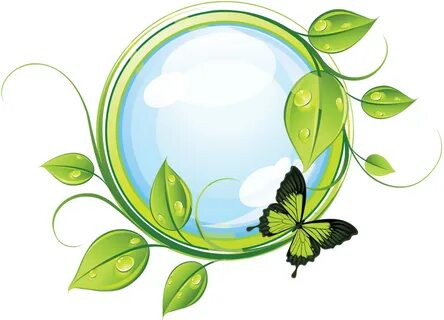 Выбери правильную цепь питания
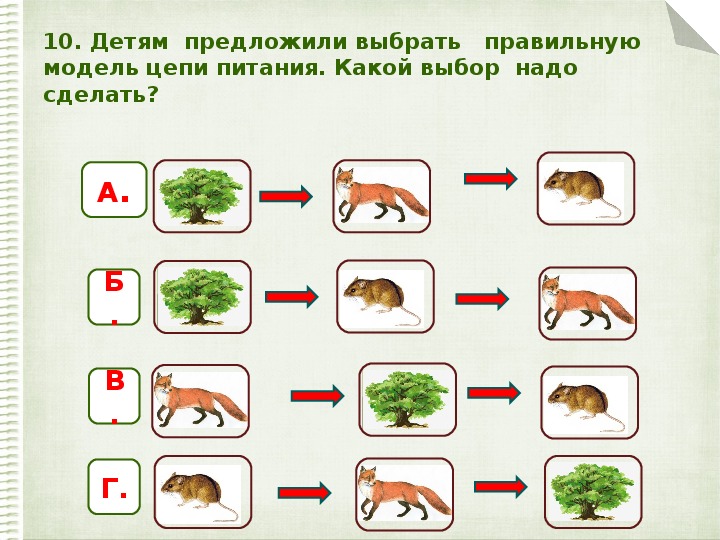 Найди неправильную цепь питания
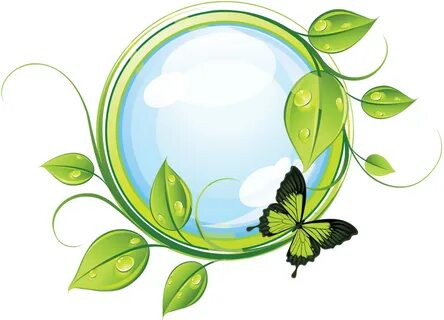 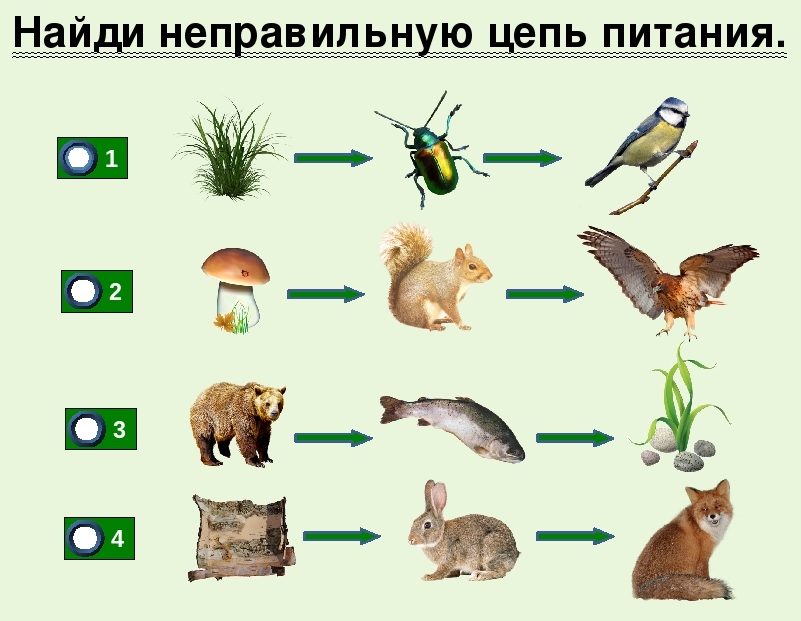 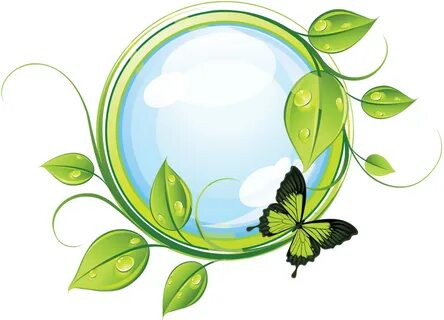 Маршруты учёных-экологов
Лес
Поле
Огород
Болото
Луг
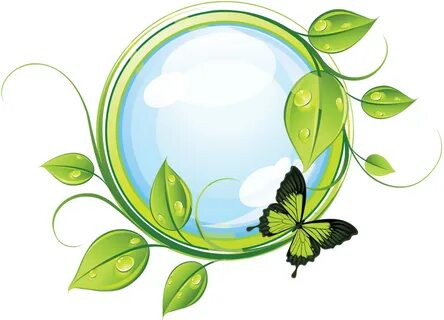 Что же такое пищевая цепь?
Пищевая цепь – это цепь питания, в которой каждое живое существо питается и само является питанием для другого.
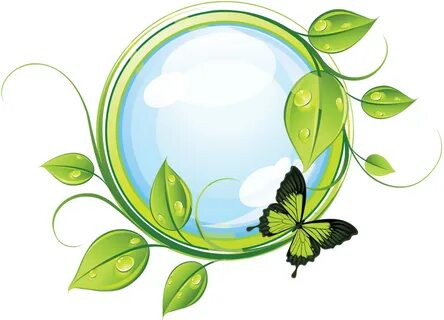 «Договори фразу»
Животные и растения связаны между собой 
в цепи питания
В основе цепи питания находятся 
 растения
А заканчивают цепь – 
хищники
....
....
....
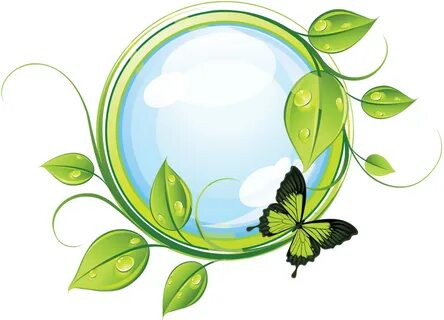 Цель урока
1. Узнать на какие группы делятся животные по способу питания
2. Познакомиться с понятием «цепи питания»
- Верите ли вы, что в жизни волка большую роль играют 
листья берёзы?
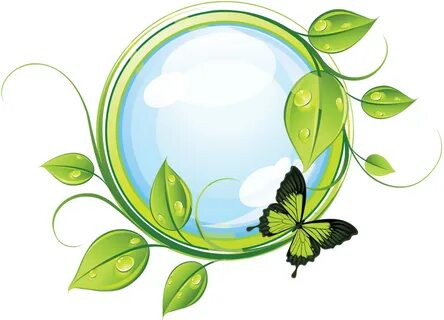 Домашнее задание
1. Найти интересную информацию о том, как животные приспособились к добыванию пищи
2. Найти интересную информацию о том, как животные приспособились к тому, чтобы не стать добычей другого (способы маскировки и т.д.)
3. Всем: составить 2 различные цепи питания.
Учебник, стр. 94-97,
Интернет